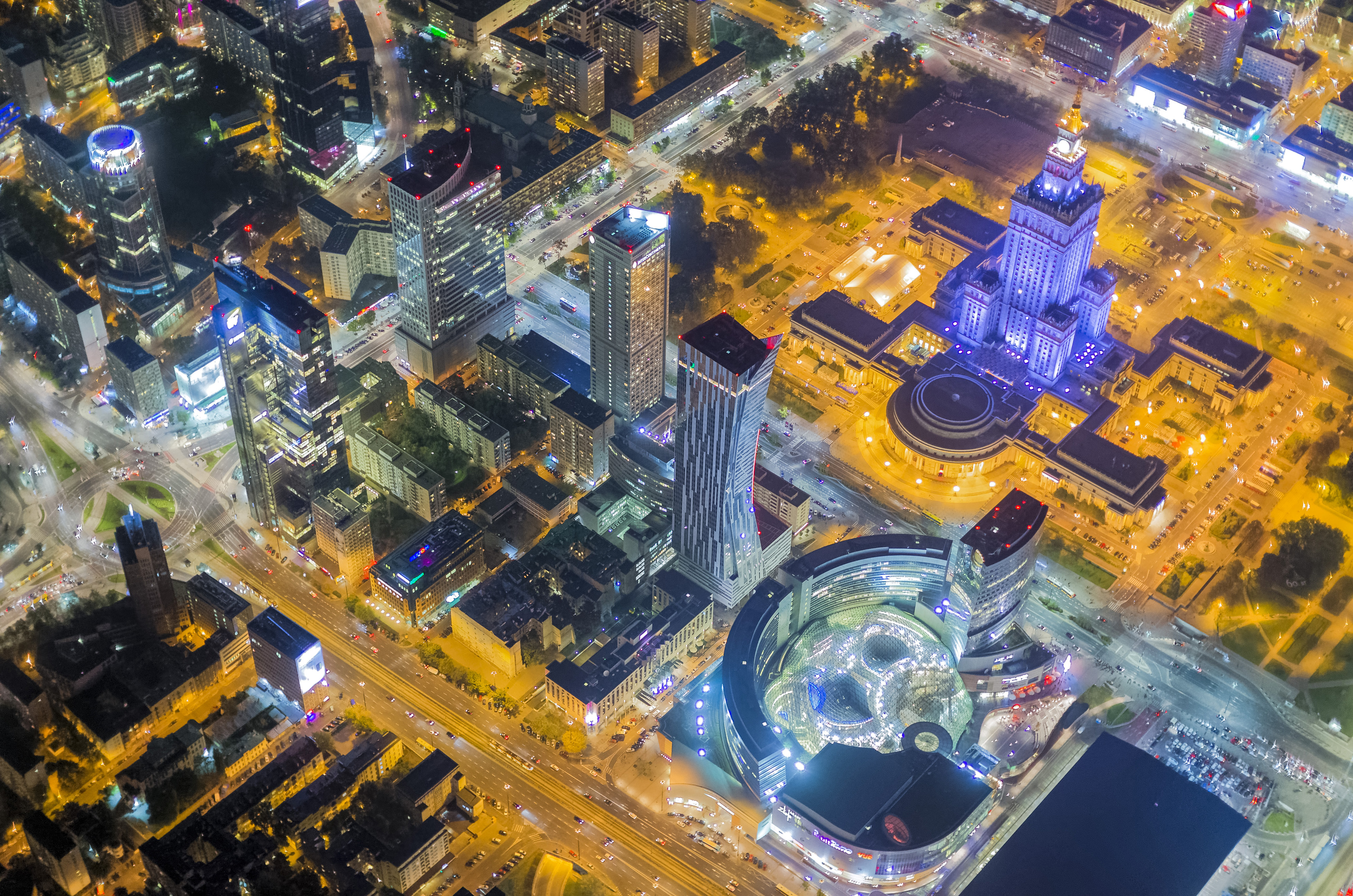 INDEPENDENCE OF LEGAL PROFESSIONS  AND THE BAR AS A CONDITION OF QUALITY OF LEGAL SERVICES – POLISH EXPERIENCE
Aleksandra Stępniewska, LL.M, adwokat, avocat à la Cour
Warsaw Bar Association of Advocates
Lisbon, 25 October 2019 
Joint CCBE-FBE Conference
Self-regulation and Quality in the Legal Profession
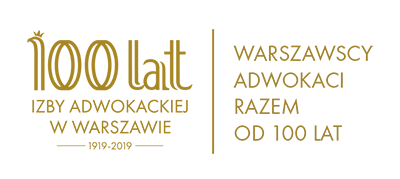 Self-governance of legal professions in Poland
Legal professions devoted to provide legal assistance and considered as of public trust: 
 advocates (adwokaci)
 attorneys-at-law (radcowie prawni)
Self-governance  provided for in the Polish Constitution (art. 17) 
	By means of statutes – self-governing bodies may be created to:
represent persons practicing professions of public trust 
supervise the proper practice of such professions within the limits of, and for the purpose of protecting, the public interest
Self-governance of legal professions
Self-governance and the independence of legal professions bar associations
a conditio sine qua non of the independence of lawyers and of a proper execution of their missions (procedural justice, justified criticism toward the State)
a guarantee of the quality of services rendered
protection and support against the State interference 
Self-governance is not to protect the interests of a corporation but the public ones
Without the lawyers independence within their practice and without the independence of the bar associations  [Risk] of intimidation, risk of educating State servants and labelling them „advocates”
Self- governance of legal professions
Independence of the self-governing body, organised on a democratic basis 
Code of Ethics
Development of professional capacities 
Initial training at the Bar school  a competence to organise admission and professional exams shared with the Ministry of Justice since 2005
Continued training  commissions and sections focused on specific areas of law 
Disciplinary proceedings 
Unlawful or unethical conduct or a conduct contrary to the dignity of the profession or breach of professional duties
Investigation and I and II instance disciplinary proceedings – the competence of Bar Association bodies 
Possibility of a recourse before the Supreme Court – Disciplinary Chamber
Quality of legal professions
What does the quality stand for? From which perspective should it be measured? 
Quality as a result of meeting all requirements to be fulfilled by the lawyers
Quality of services 
Lawyers have the obligation to:
Pursue their mission with courage and integrity and in line with the law and ethics  
Respect and protect the client-attorney legal privilege
Observe the principles of dignity, honesty, equity and social justice
Act in the best interest of their clients
Impact on quality of legal services
Influx of trainee lawyers and qualified lawyers
Effective mentorship weakened 
Increasing competition on the market 
The offer of legal services does not correspond to the demand 
Mistrust generated by the governing majority in 2005 
Dean’s competence to issue warnings or reminders
Political interference into disciplinary proceedings distorts the very essence of such proceedings ( not a proportionate measure in practice)
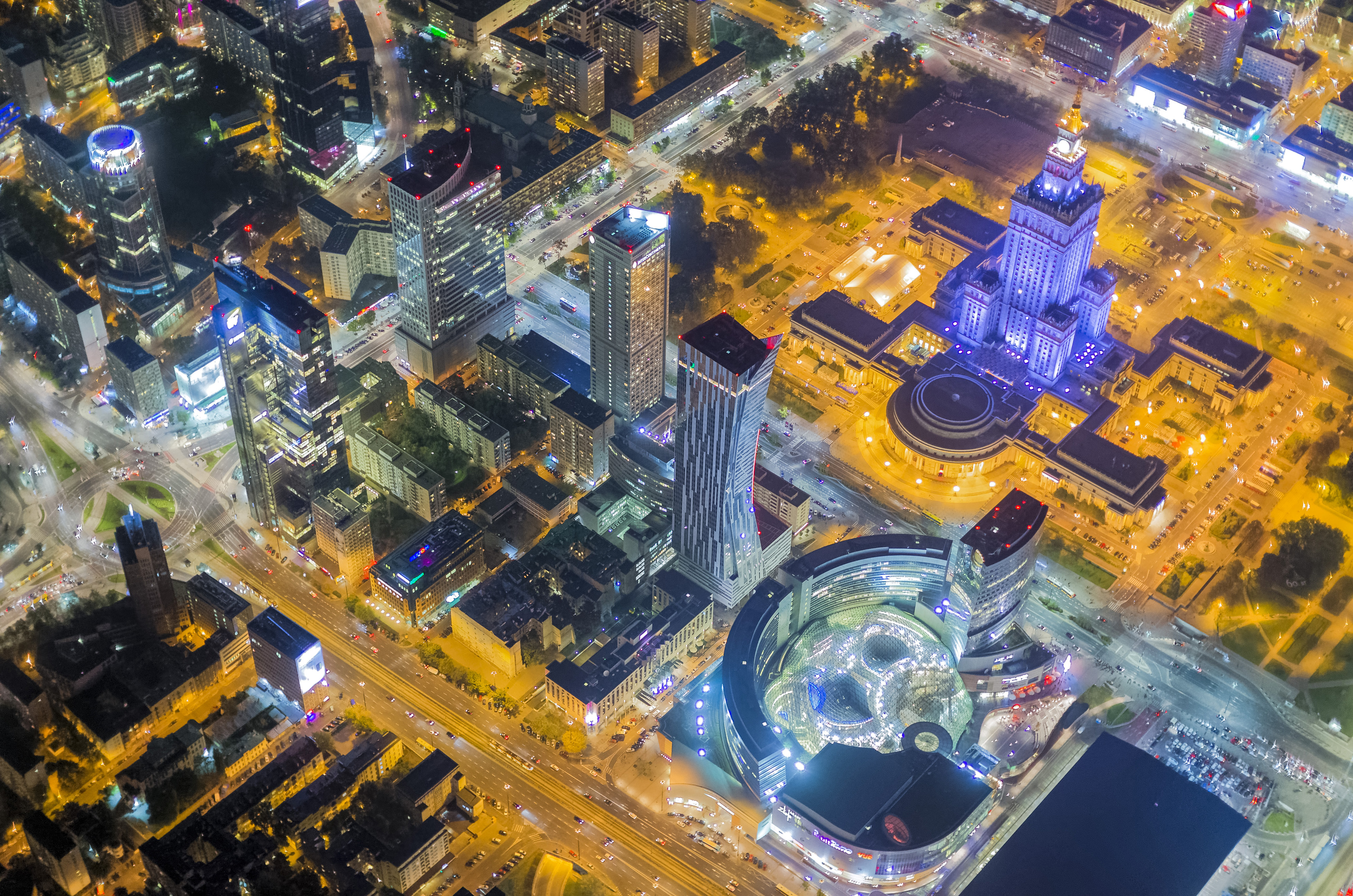 Thank you for your attention
Aleksandra Stępniewska, LL.M, adwokat, avocat à la Cour
Warsaw Bar Association of Advocates
Presentation protected by copyrights
Lisbon, 25 October 2019 
Joint CCBE-FBE Conference
Self-regulation and Quality in the Legal Profession
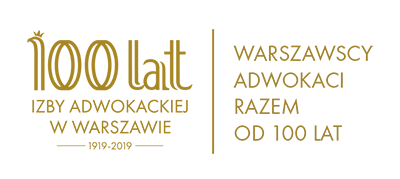